Je teda zrejmé, že rotujúci fázor príslušný ku kmitaniu


môžeme vyjadriť ako komplexnú funkciu reálnej premennej „čas“ takto
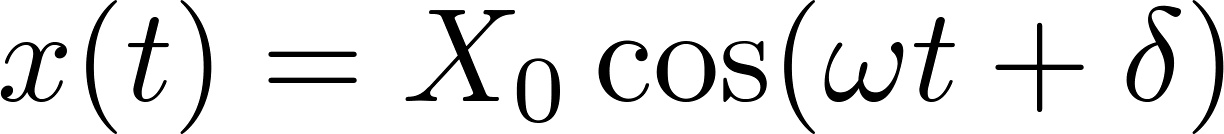 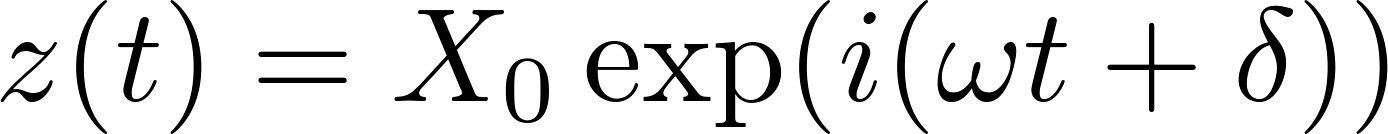 a kmitavý pohyb potom ako reálnu časť
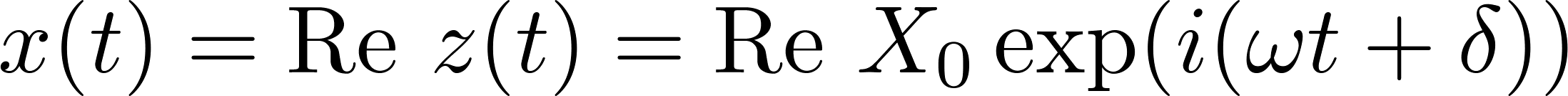 Užitočné je použiť vo vyjadrení komplexnú „amplitúdu“ tak že do nej zahrnieme aj fázu takto
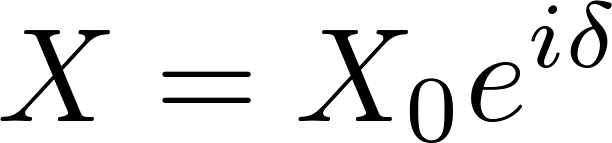 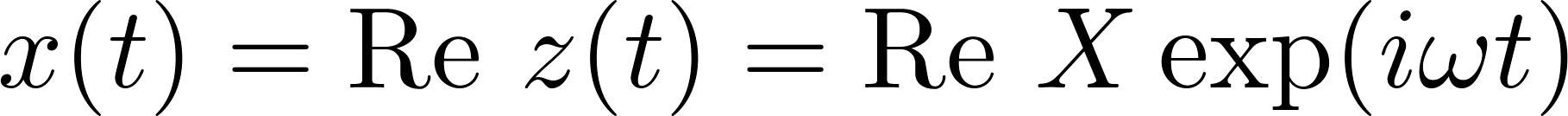 Využívame tu Eulerov vzťah
Pravidlo o „násobení exponent“ potom pracuje namiesto nás (oslobodí nás od používania goniometrických vzťahov), keď dostaneme
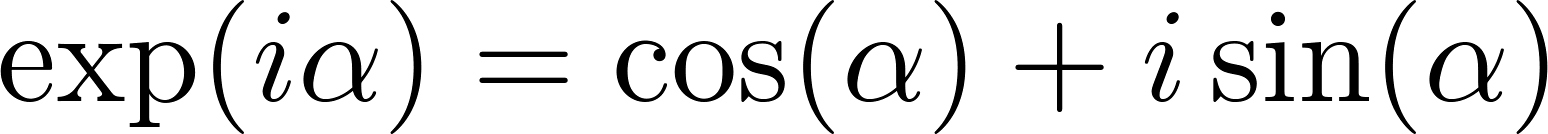 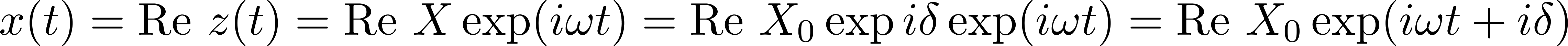 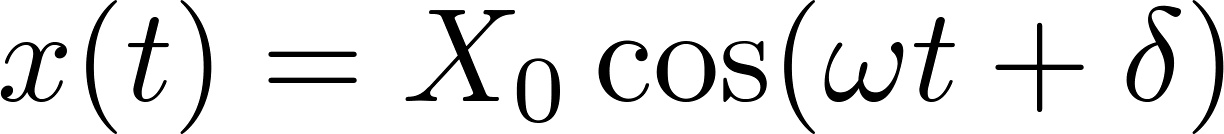 Pri práci s komplexným vyjadrením kmitavého pohybu často nepíšeme symbol pre reálu časť a chápeme ho implicitne, keď na konci výpočtu zoberieme len reálnu časť výsledku.
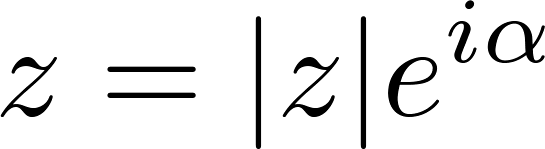 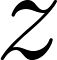 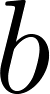 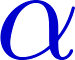 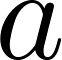 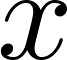 Zachovanie energie
Stav harmonického oscilátora v ľubovoľnom okamihu je určený polohou a rýchlosťou oscilátora. Funkciu polohy sme našli



rýchlosť v ľubovoľnom čase určíme derivovaní, teda
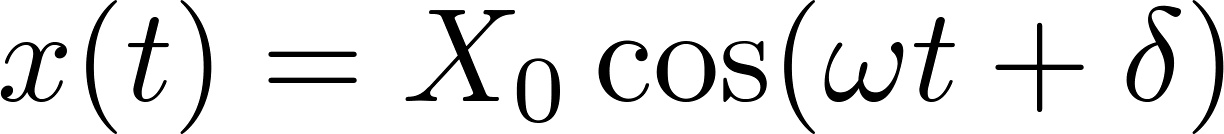 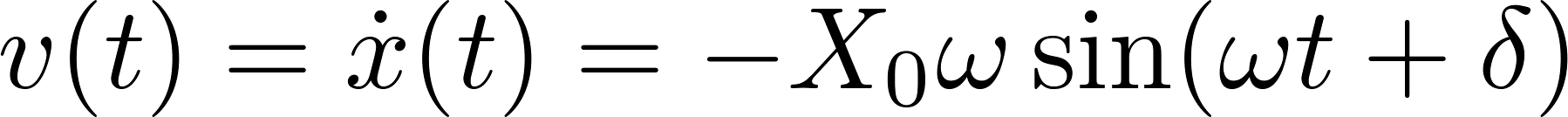 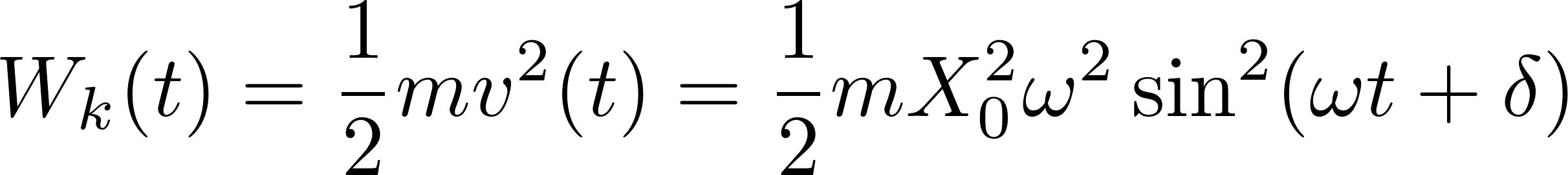 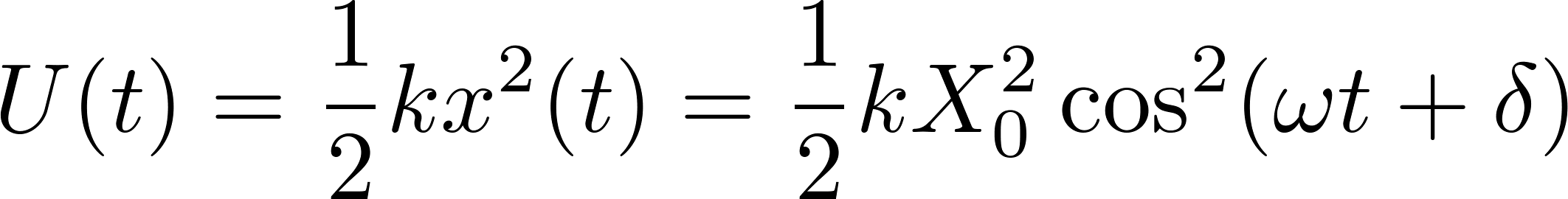 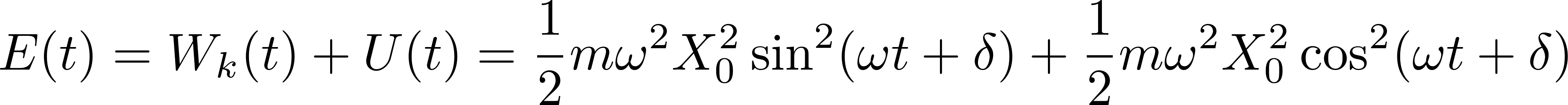 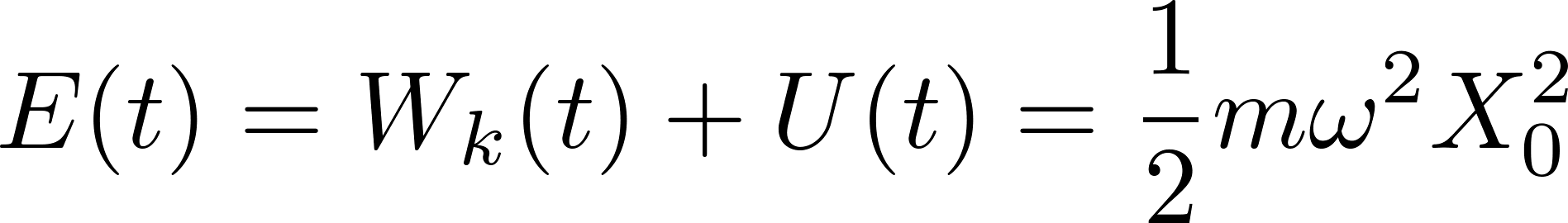 Vidno, že celková energia oscilátora je na čase nezávislá, teda energia sa zachováva.
Čo mám garantovane vedieť

vzorec pre silu deformovanej pružiny, tuhosť pružiny
vzorec pre energiu pružnosti deformovanej pružiny
pohybová rovnica netlmeného harmonického oscilátora a jej riešenie
riešenie pohybu harmonického oscilátora zapísané ako komplexný fázor
Lineárny oscilátor s tlmením
Nech proti pohybu pôsobí odpor prostredia úmerný rýchlosti ale proti smeru rýchlosti, teda sila v tvare             (bodka nad písmenom značí prvú deriváciu podľa času, dve bodky druhú deriváciu podľa času).
Pohybová rovnica potom bude
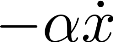 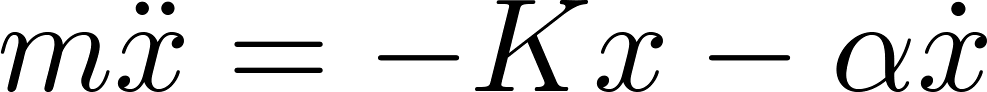 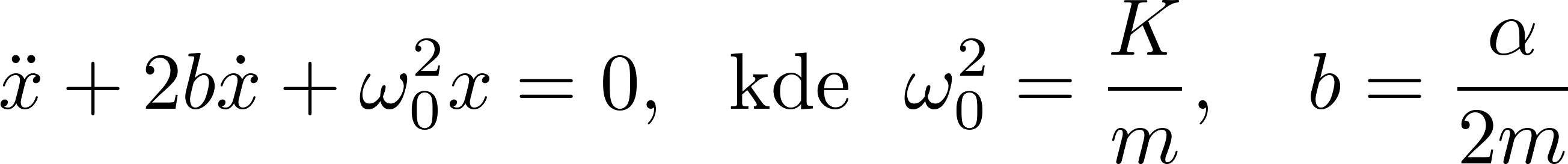 Predpokladajme
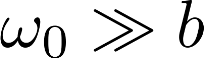 a hľadajme riešenie v tvare

Odkiaľ sa berie taká genialita? Nuž ak trenie je malé, očakávame, že to bude kmitať podobne ako oscilátor, ale trenie spôsobí, že kmity budú postupne zanikať, teda že ich amplitúda bude klesať a vo vzdialenej budúcnosti klesne až na nulu. Jediná funkcia, ktorú poznáme a má také „klesavé vlastnosti“ je exponenciála.
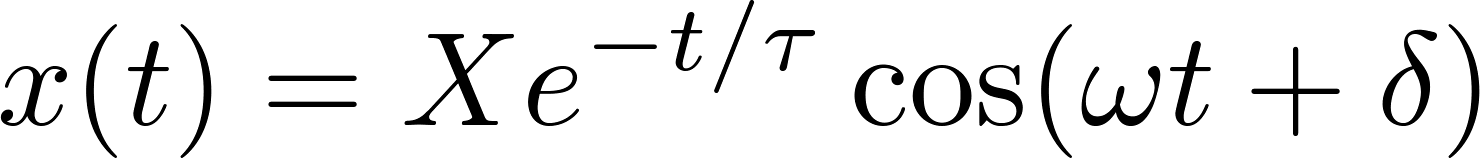 5
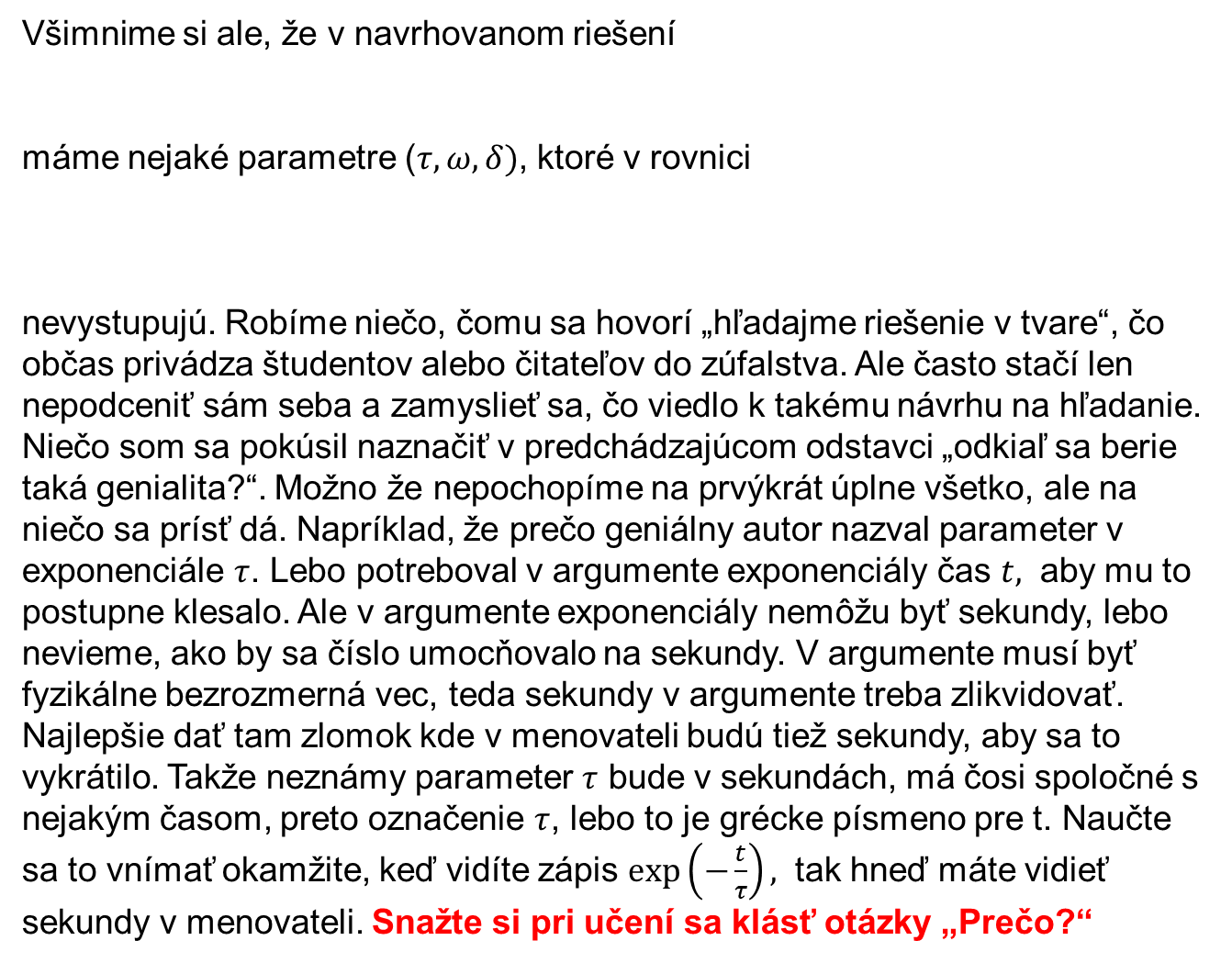 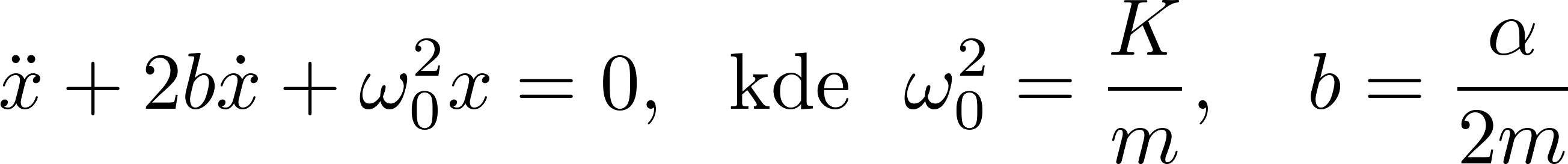 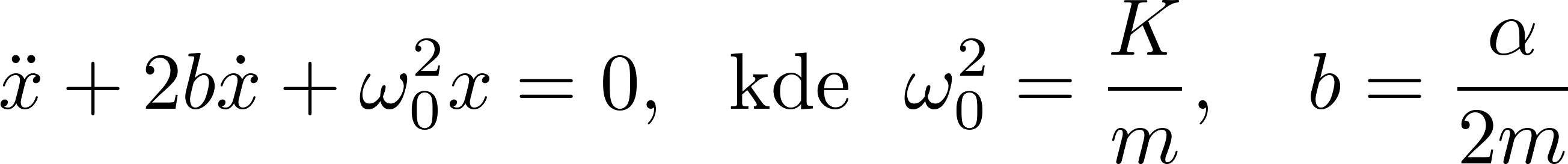 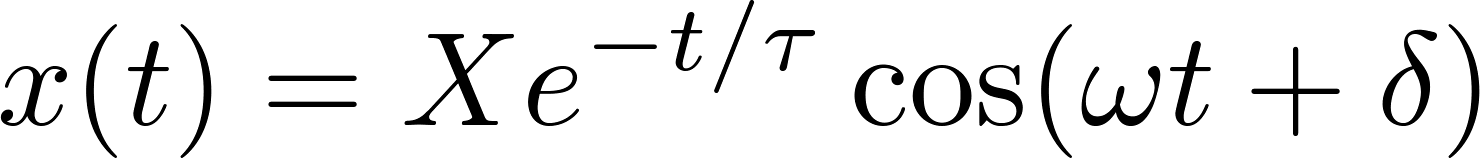 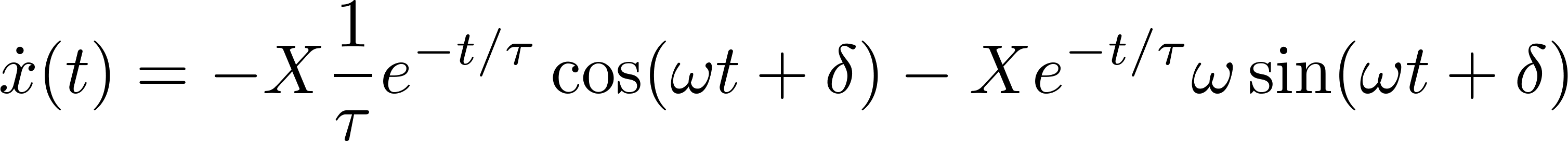 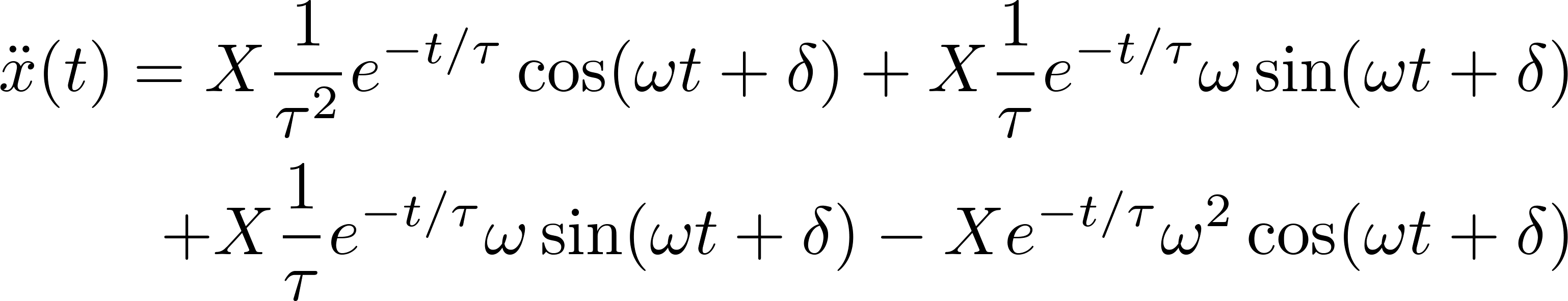 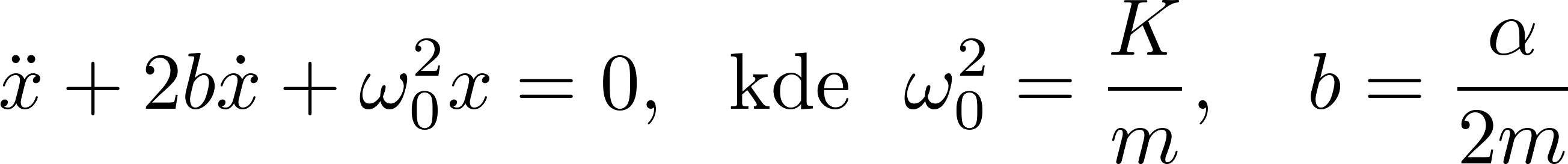 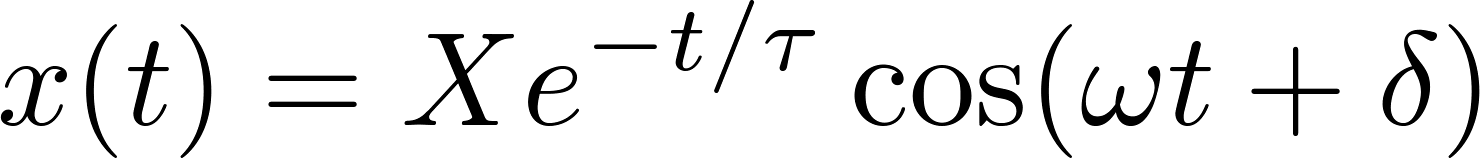 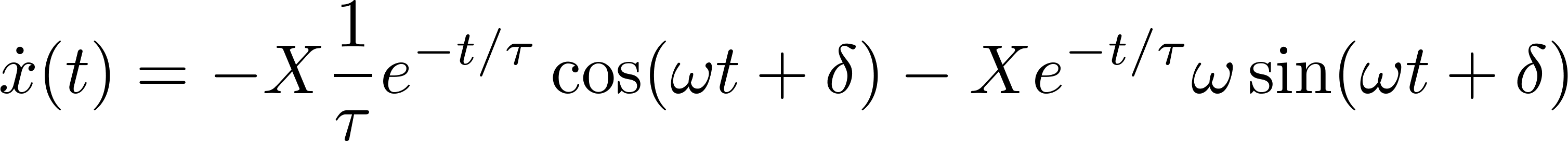 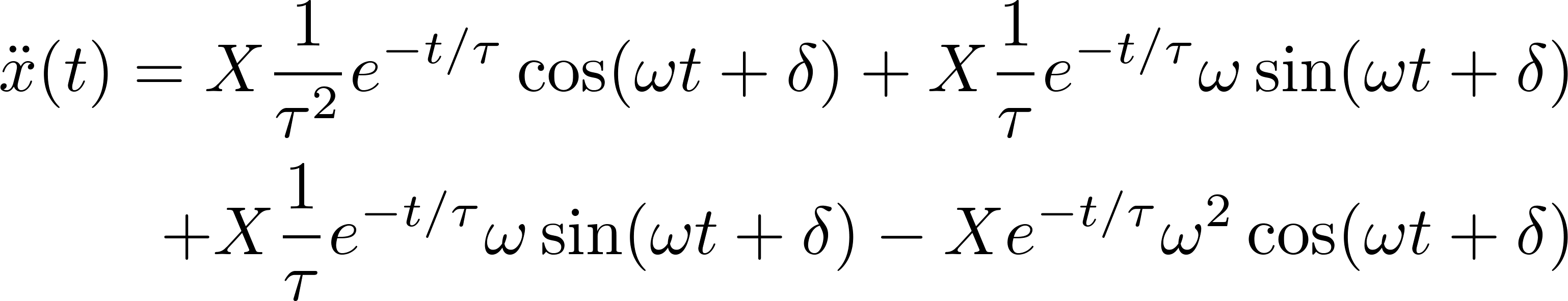 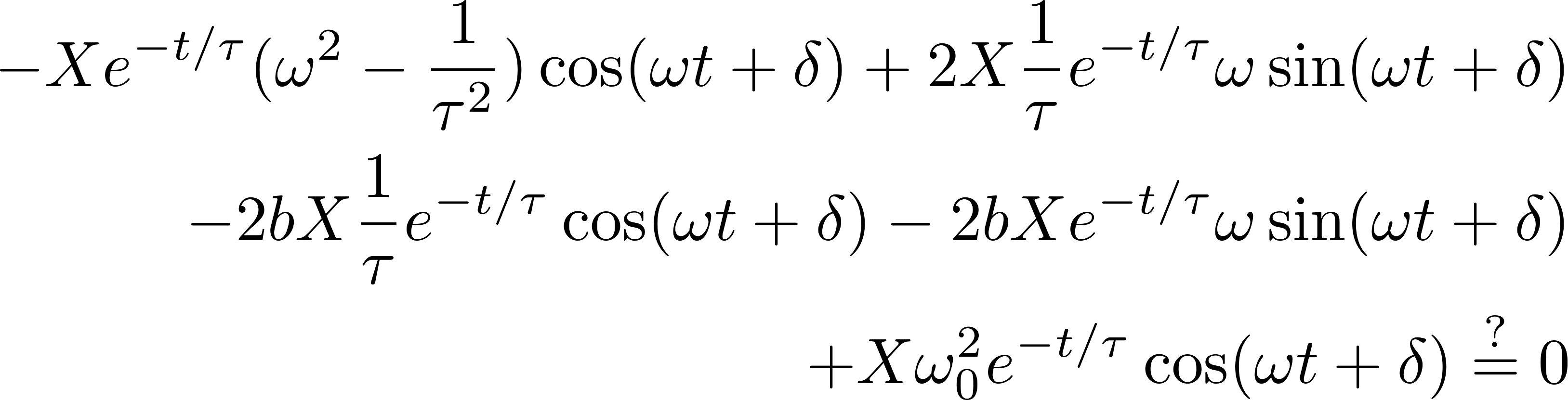 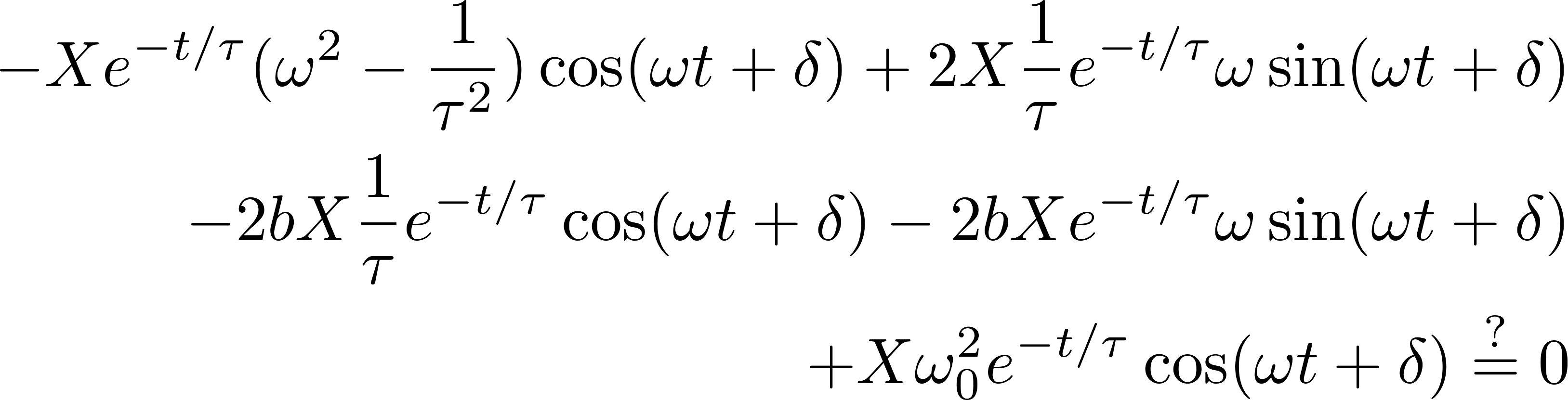 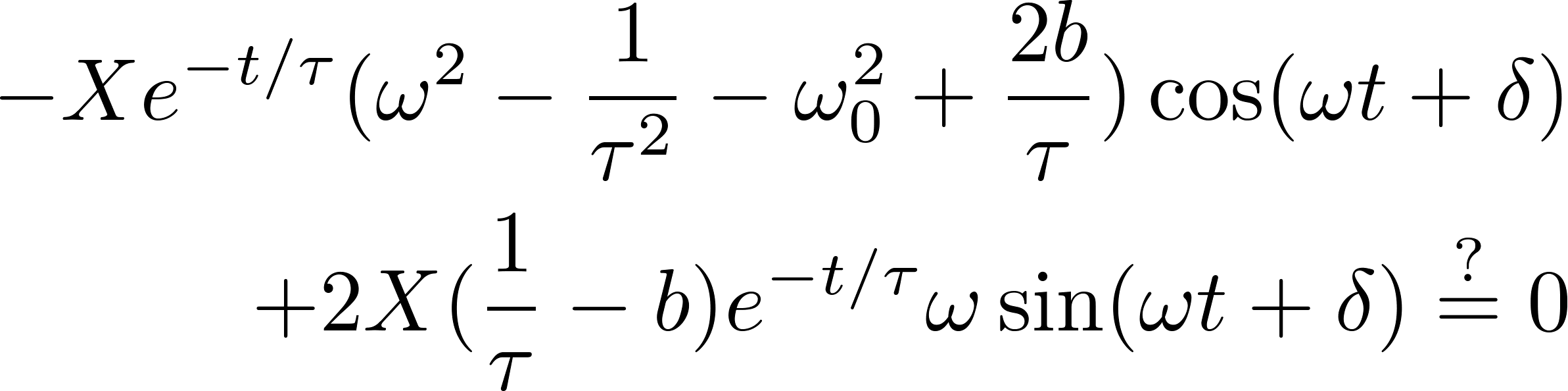 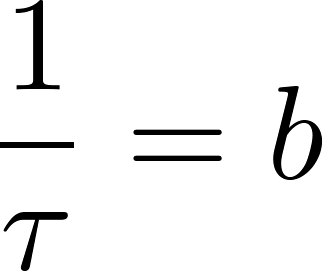 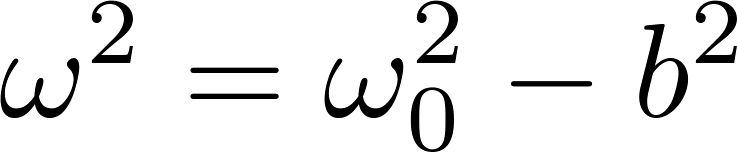 Lineárny oscilátor s tlmením
Pohybová rovnica tlmeného oscilátora


má teda riešenie
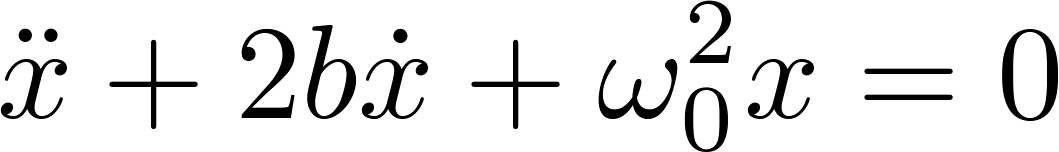 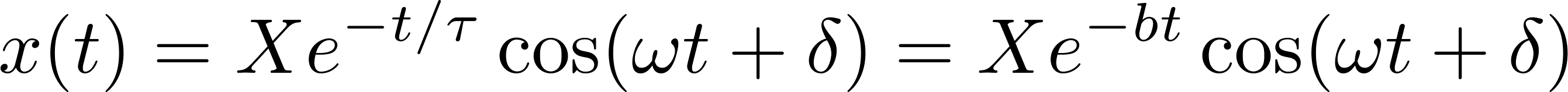 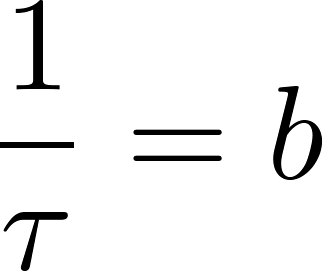 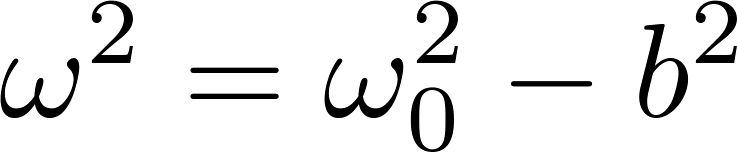 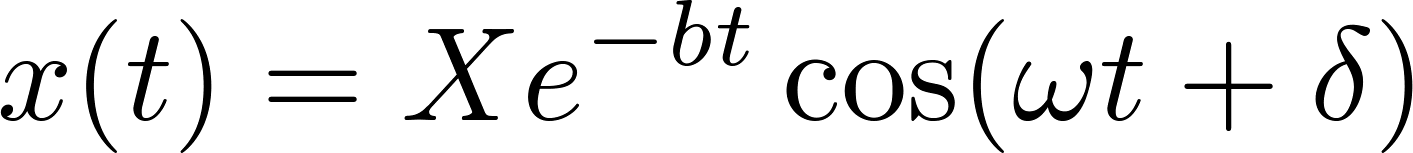 Graf pre hodnoty:
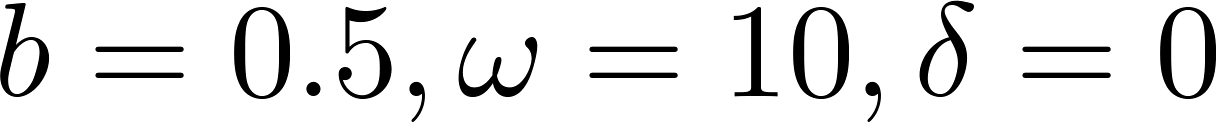 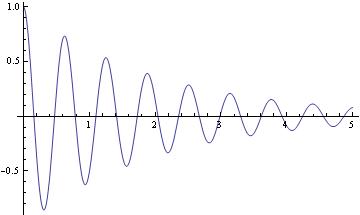 11
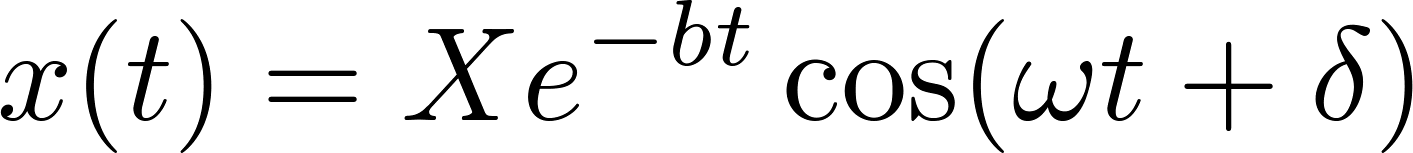 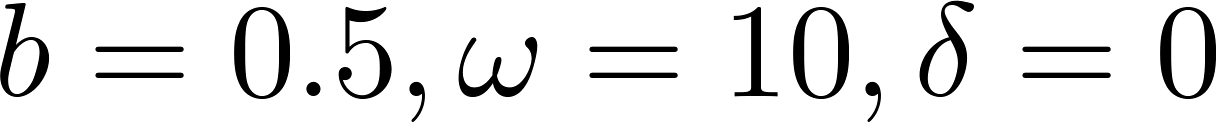 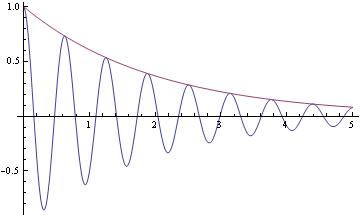 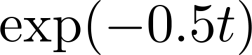 12
Čo je to perióda (frekvencia) neperiodického signálu?
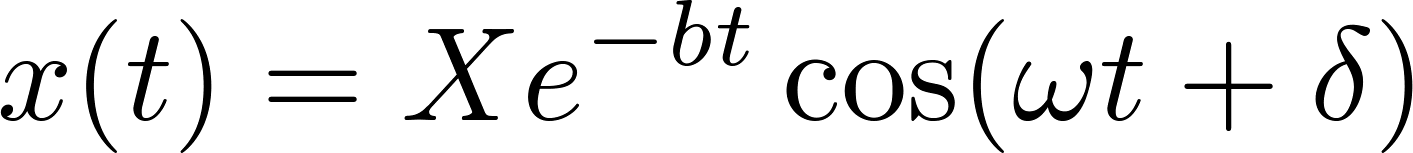 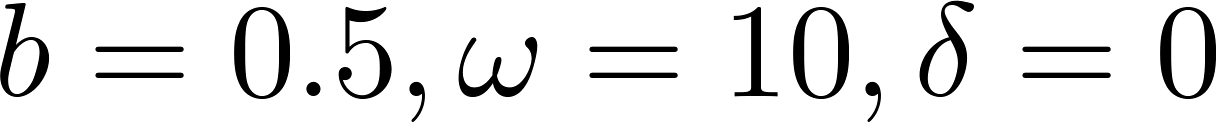 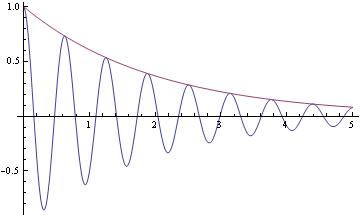 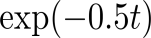 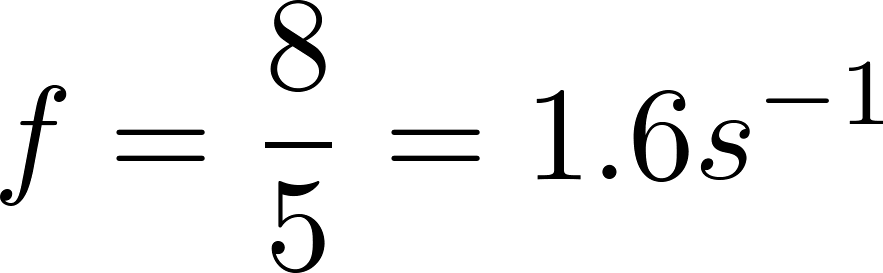 Napočítam 8 píkov za 5 sekúnd
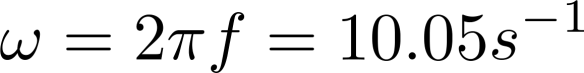 13
Čo je to perióda (frekvencia) neperiodického signálu?
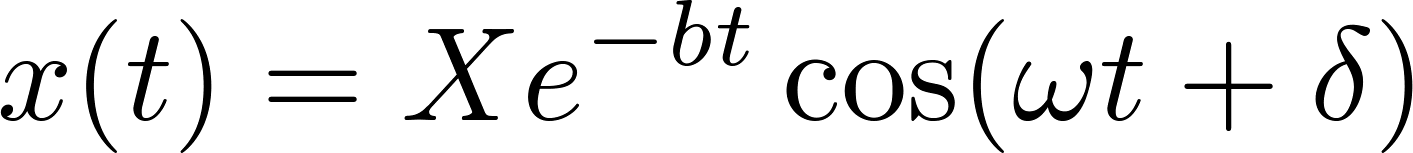 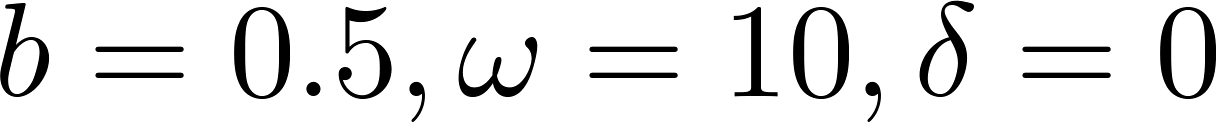 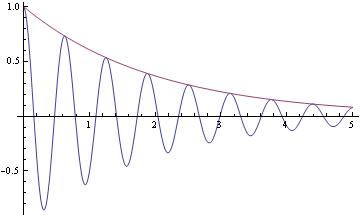 ?
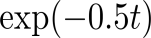 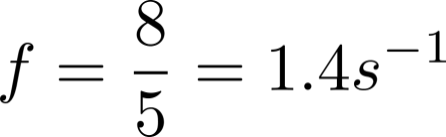 Napočítam 8 píkov za 5 sekúnd
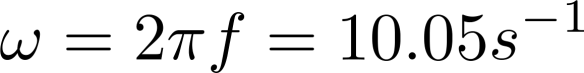 14
Čo je to perióda (frekvencia) neperiodického signálu?
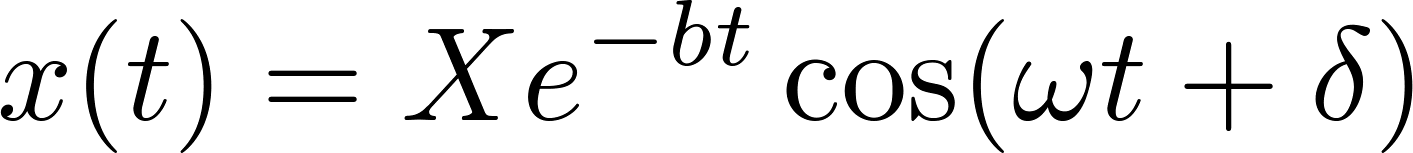 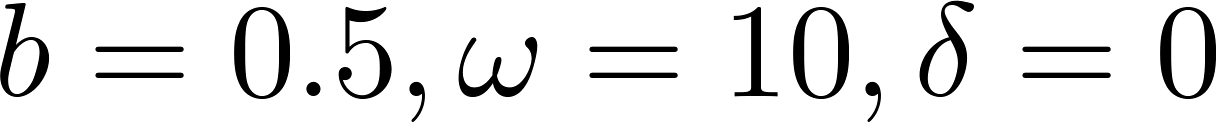 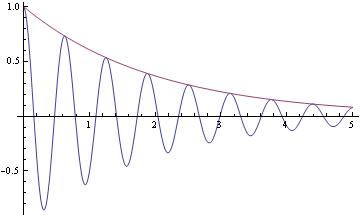 ?
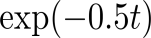 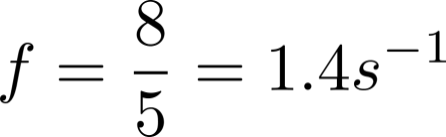 Napočítam 8 píkov za 5 sekúnd
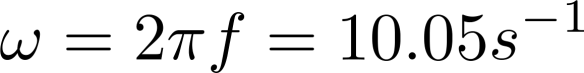 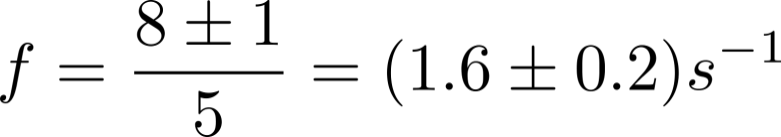 O poslednom píku nemám istotu, preto
Keby som rátal píky nie počas 5 sekúnd ale počas 50 sekúnd, naivne by som čakal, že dostanem
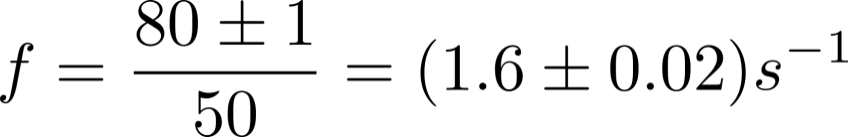 15
Skúste určiť počet píkov za 50 sekúnd signálu!
Nedá sa to, lebo čas 50 sekúnd je pridlhý voči tomu ako rýchlo klesá oná exponenciála
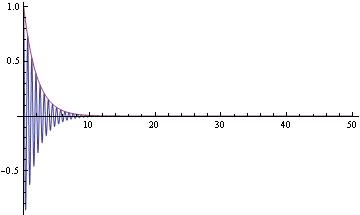 16
Ako rýchlo klesá exponenciála?
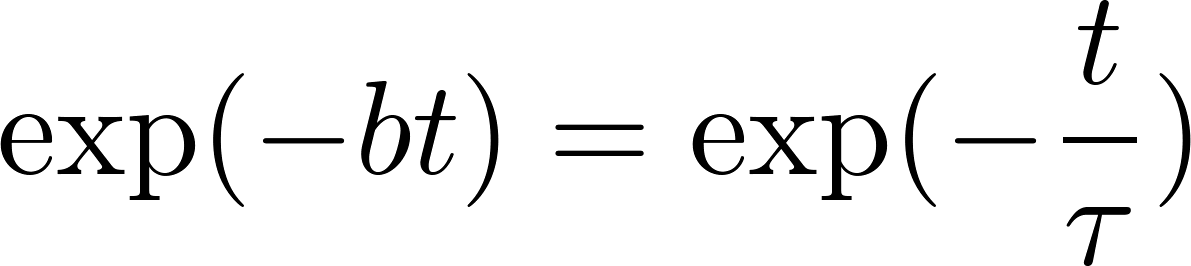 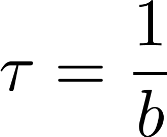 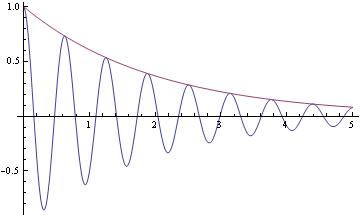 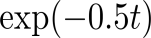 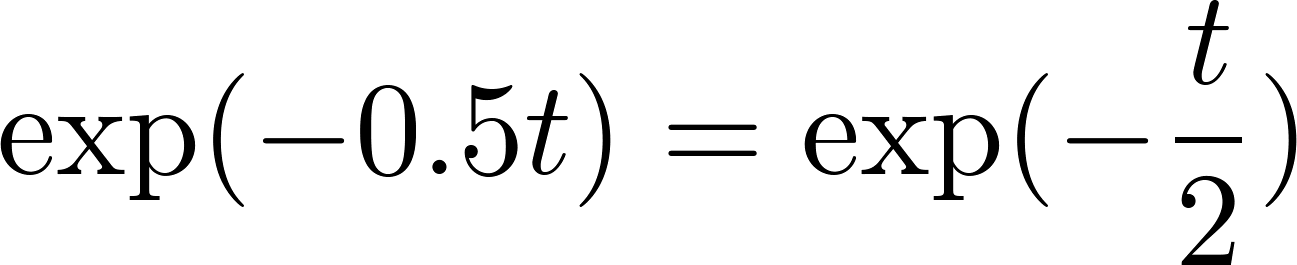 Za dobu             exponenciála už viditeľne poklesne, za dobu
                             poklesne tak, že sa už píky ďalej rátať nedajú
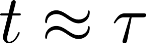 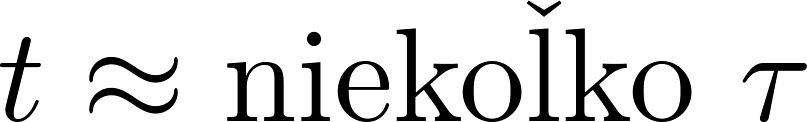 17
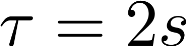 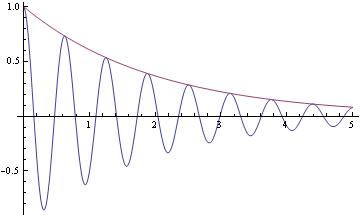 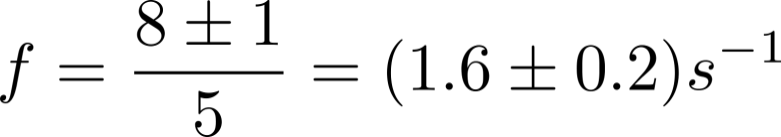 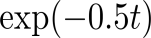 Neistota (nepresnosť) určenia frekvencie je teda
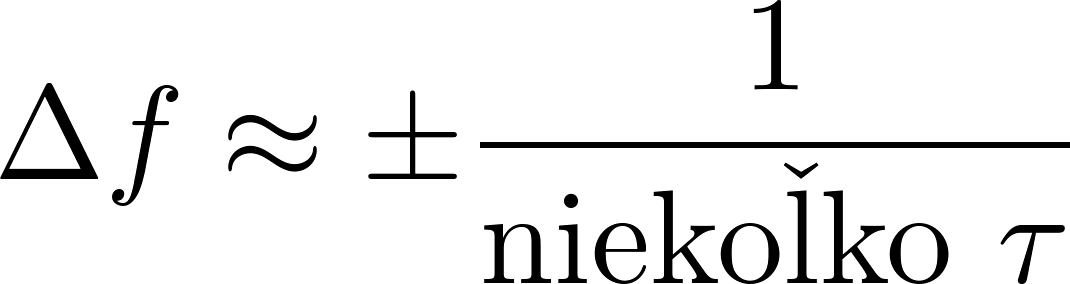 Rádovo teda platí čosi, čo sa zvykne volať „princíp neurčitosti“
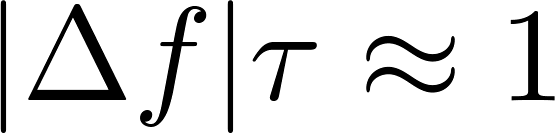 Absolútna neurčitosť určenia frekvencie krát doba prítomnosti signálu je rádovo rovná jednej
18
Disipácia energie tlmených kmitov
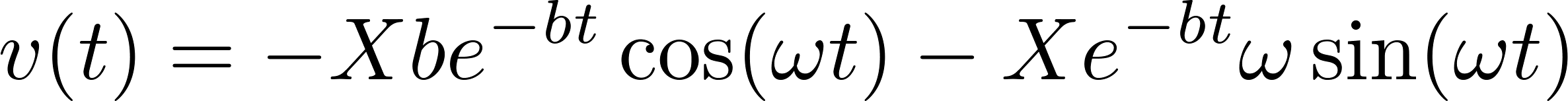 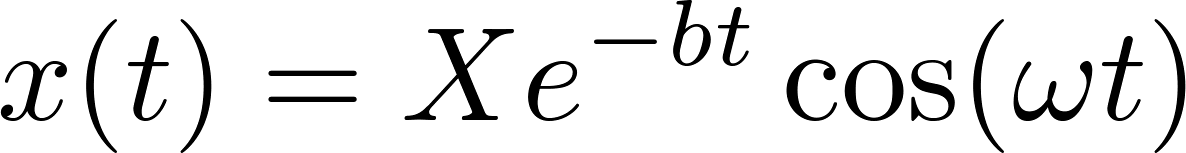 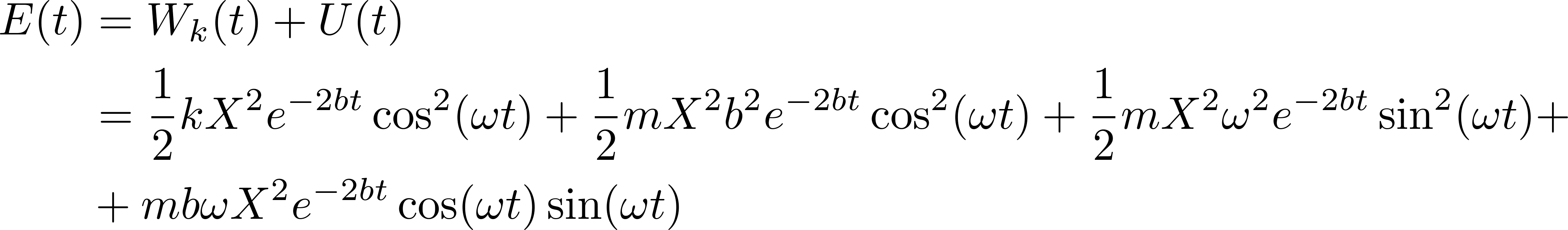 Využijeme:
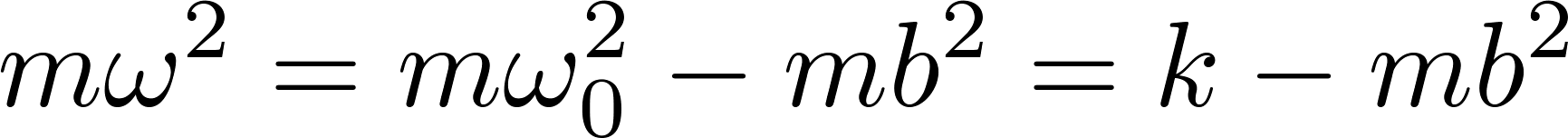 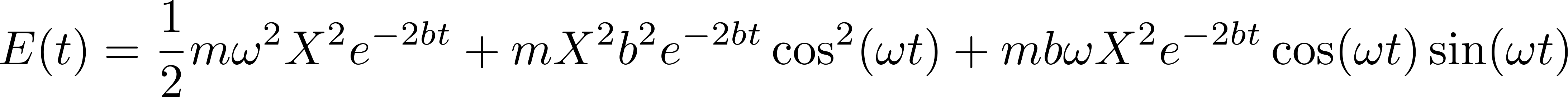 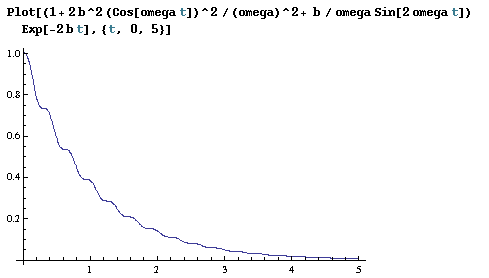 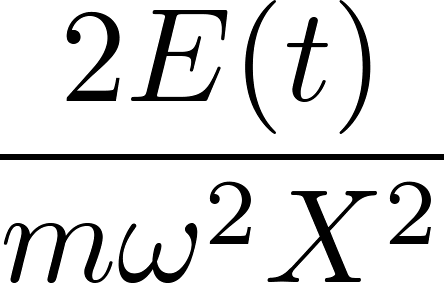